Центральный научно-исследовательский 
институт организации и информатизации 
здравоохранения
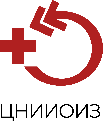 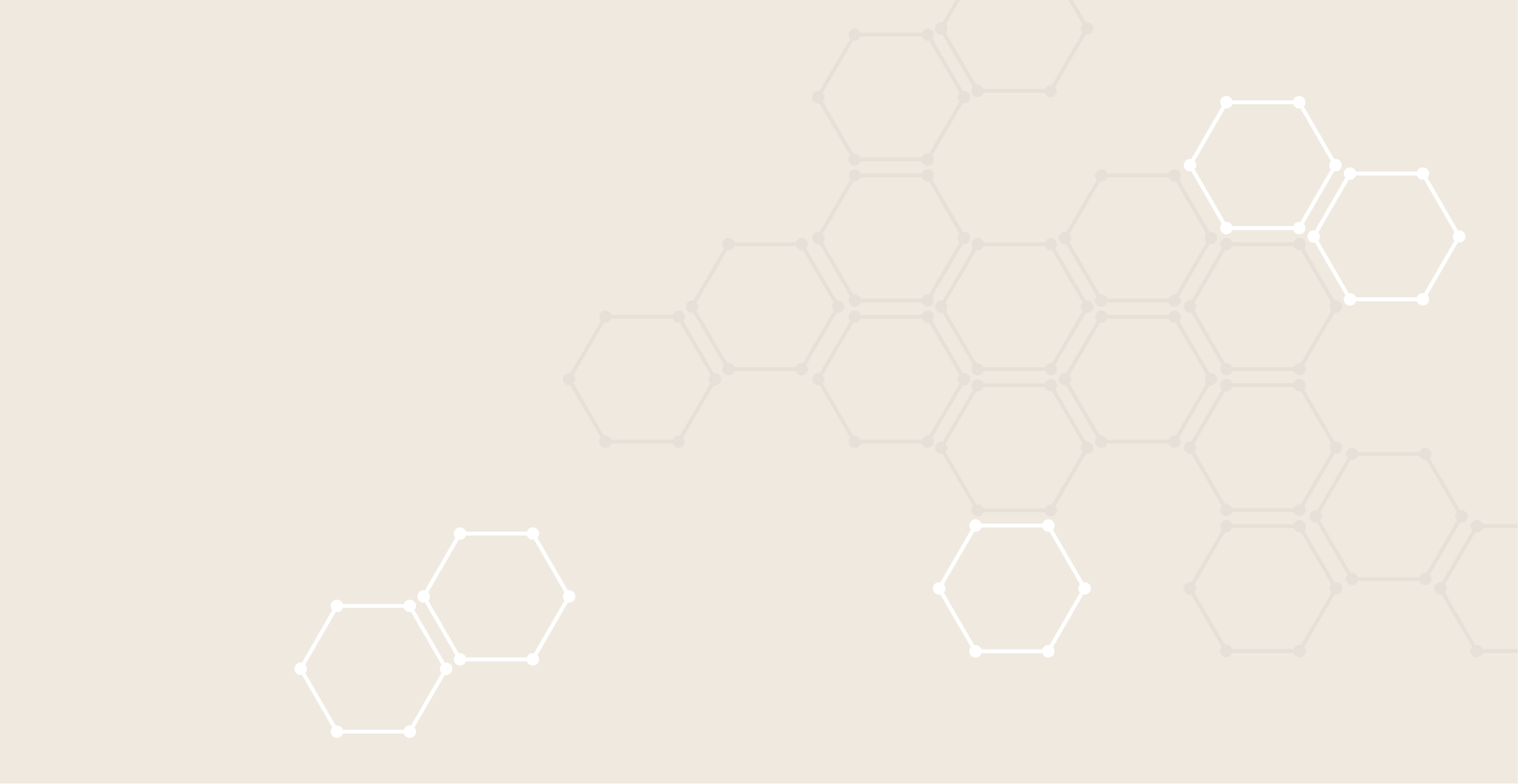 Форма №30 «сведения о медицинской организации»
Раздел II  
Штаты  медицинской  организации
Раздел III 
Деятельность медицинской организации по оказанию медицинской помощи в амбулаторных условиях
www.mednet.ru
Латышова Алла Анатольевна
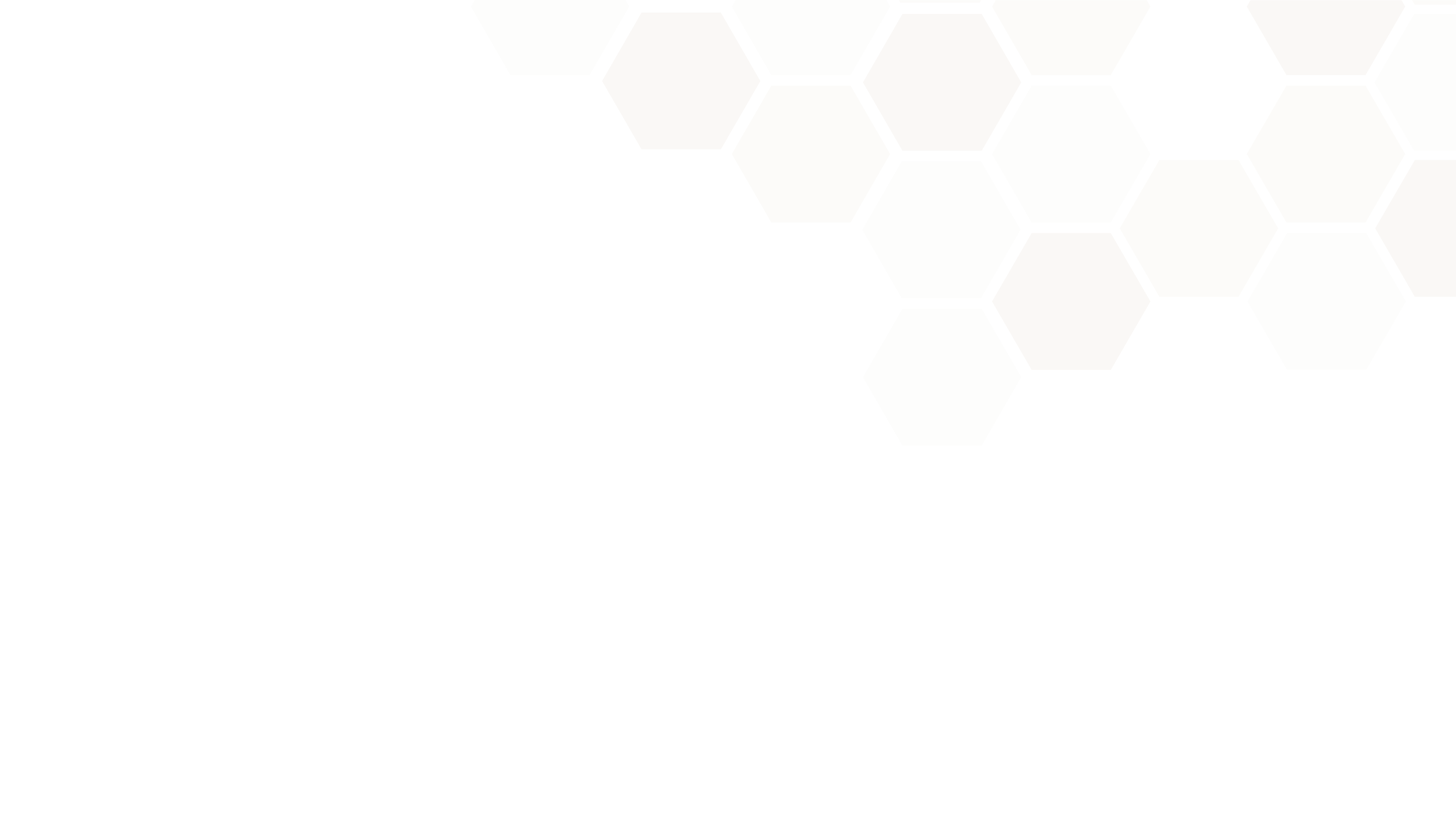 Квалификационные категории
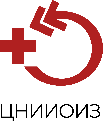 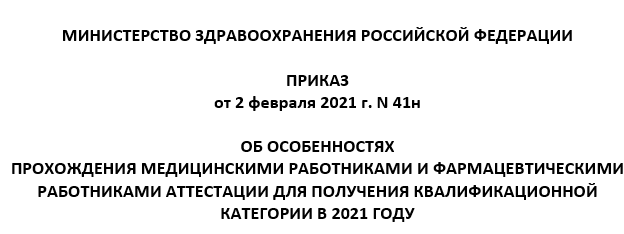 1. Приостановить проведение аттестации медицинских работников и фармацевтических работников на получение квалификационной категории до 1 января 2022 года (за исключением проведения аттестации на присвоение квалификационной категории впервые и более высокой квалификационной категории)
3. Продлить на 12 месяцев срок действия присвоенных медицинским работникам и фармацевтическим работникам квалификационных категорий при истечении срока их действия в период с 1 января по 31 декабря 2021 года, в том числе срок действия присвоенных медицинским работникам и фармацевтическим работникам квалификационных категорий, которые были продлены в период с 1 февраля 2020 года по 1 января 2021 года в соответствии с приказом Министерства здравоохранения Российской Федерации от 30 апреля 2020 г. N 394н "Особенности прохождения медицинскими работниками и фармацевтическими работниками аттестации для получения квалификационной категории" .
www.mednet.ru
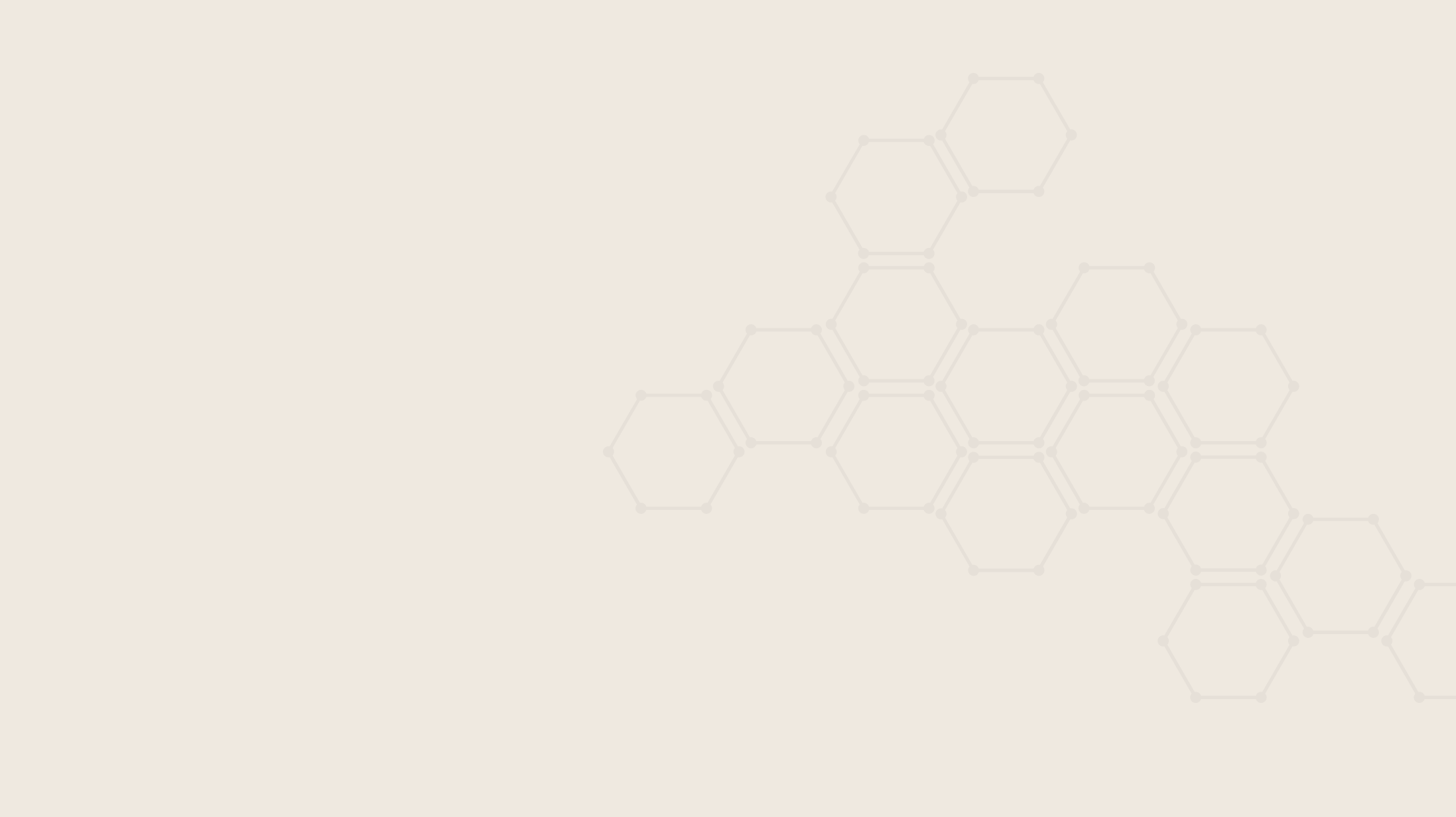 Допуск к профессиональной деятельности
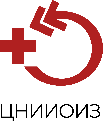 По всем медицинским должностям допуск к профессиональной деятельности осуществляется на основании соответствующего сертификата или свидетельства об аккредитации специалиста
www.mednet.ru
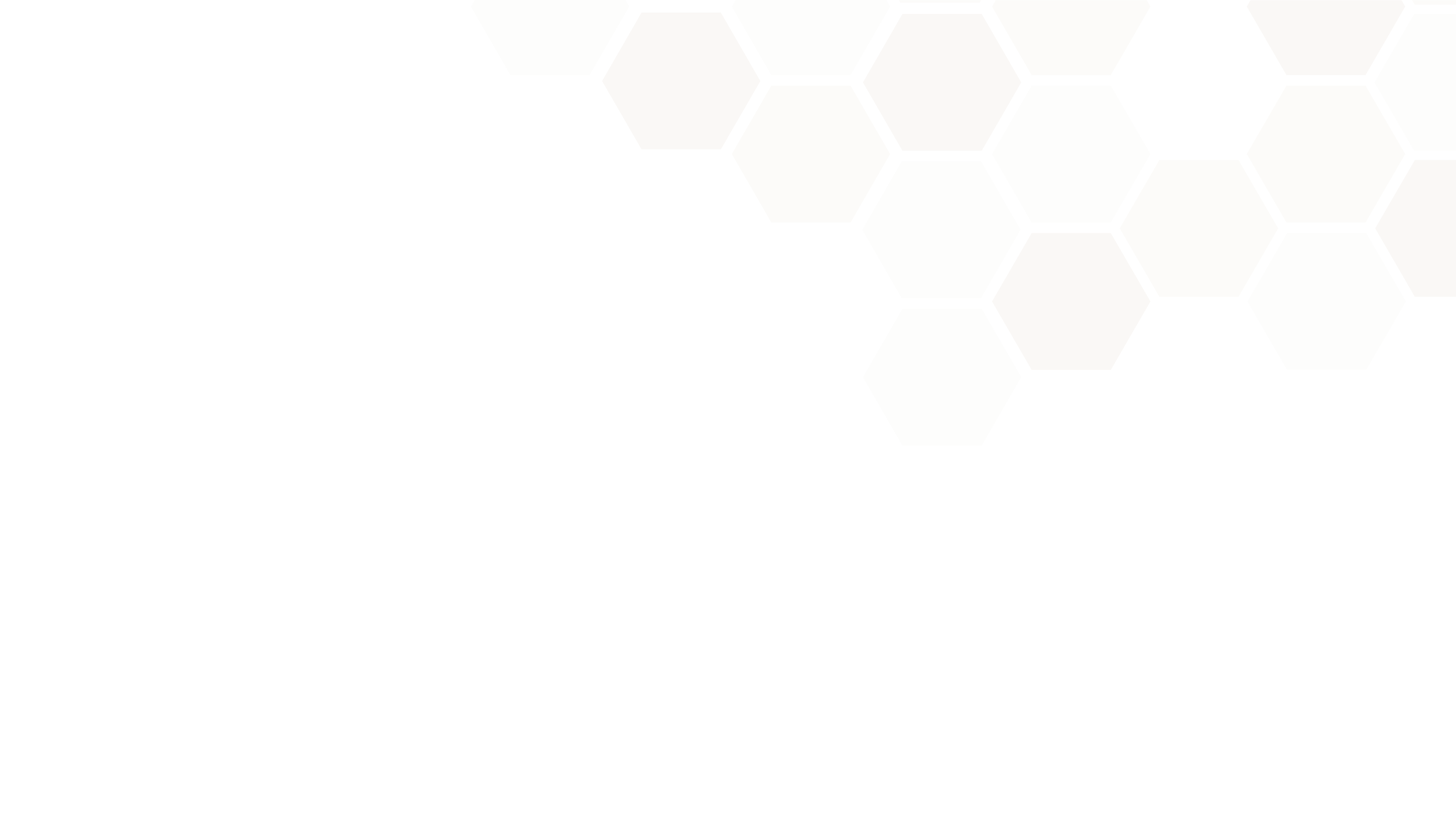 Аккредитация специалистов
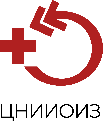 Приказом № 806н внесены изменения в приказ Минздрава России от 22.12.2017 № 1043н «Об утверждении сроков и этапов аккредитации специалистов, а также категорий лиц, имеющих медицинское, фармацевтическое или иное образование и подлежащих аккредитации специалистов", согласно которым сроки и этапы прохождения аккредитации специалистов, получивших высшее образование (уровень бакалавриата) и дополнительное профессиональное образование по программам профессиональной переподготовки (для лиц, имеющих среднее профессиональное образование), перенесены на 2021 год.
Таким образом, в 2020 году аккредитации специалистов подлежали:
- лица, получившие высшее образование (уровень специалитета, уровень ординатуры) или среднее профессиональное образование;
- лица, получившие дополнительное профессиональное образование по программам профессиональной переподготовки (для лиц, имеющих высшее образование).
После 01.01.2021 аккредитации специалиста подлежат все категории лиц, не прошедших процедуру аккредитации специалистов.
www.mednet.ru
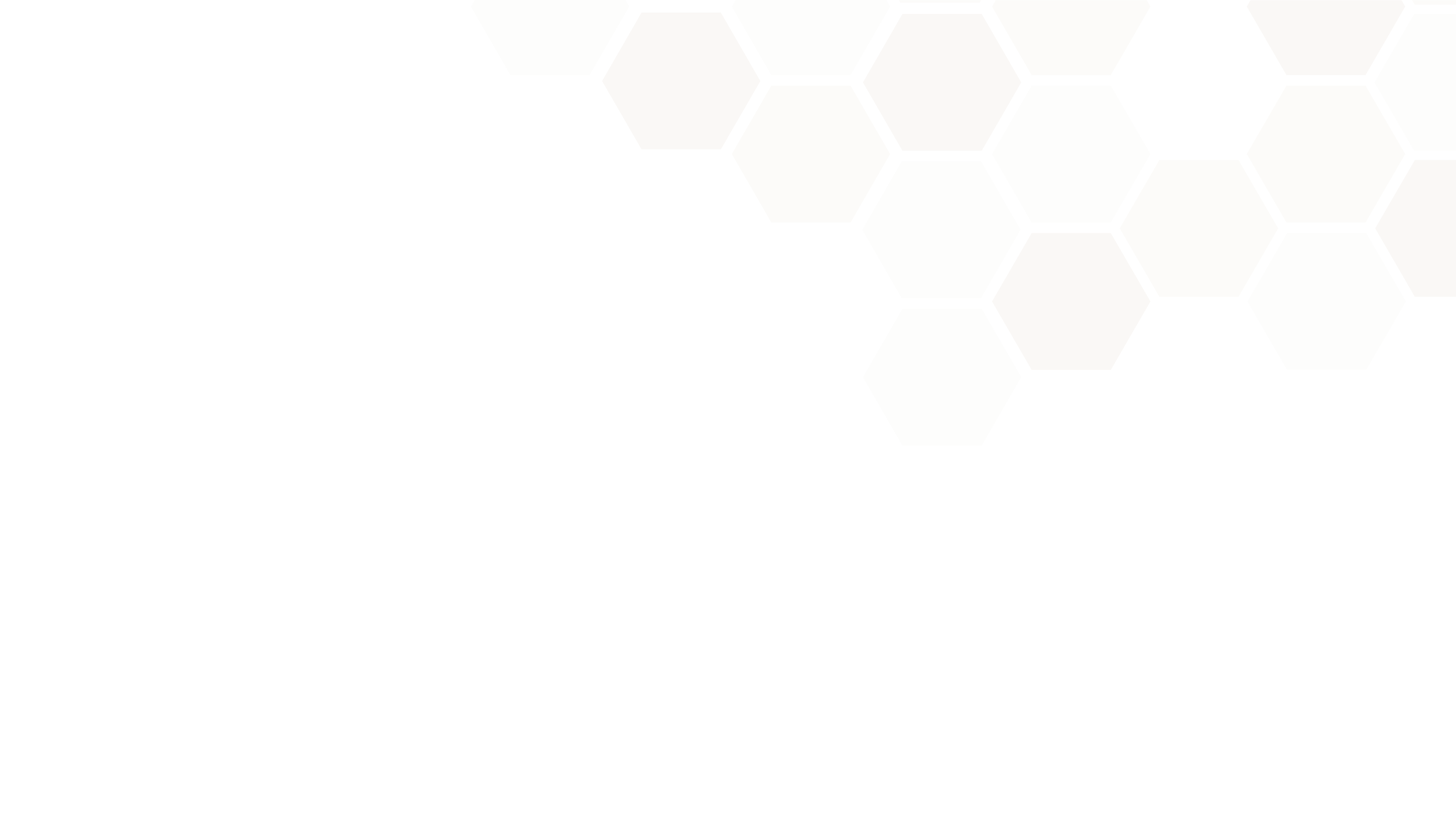 Аккредитация специалистов с медицинским и фармацевтическим образованием на конец 2021 года
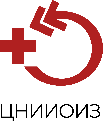 www.mednet.ru
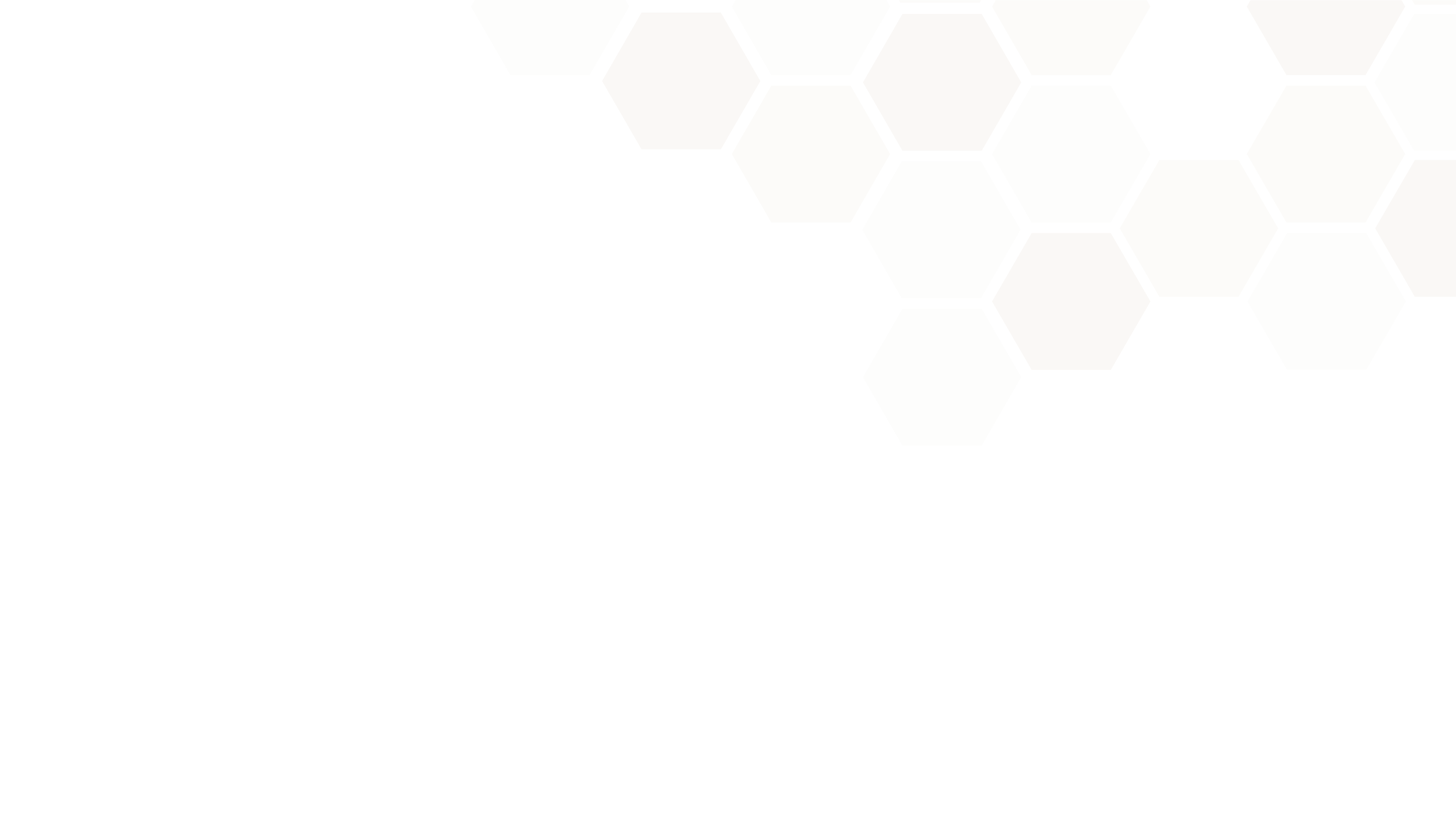 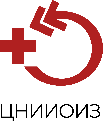 Изменения в таблице  1100
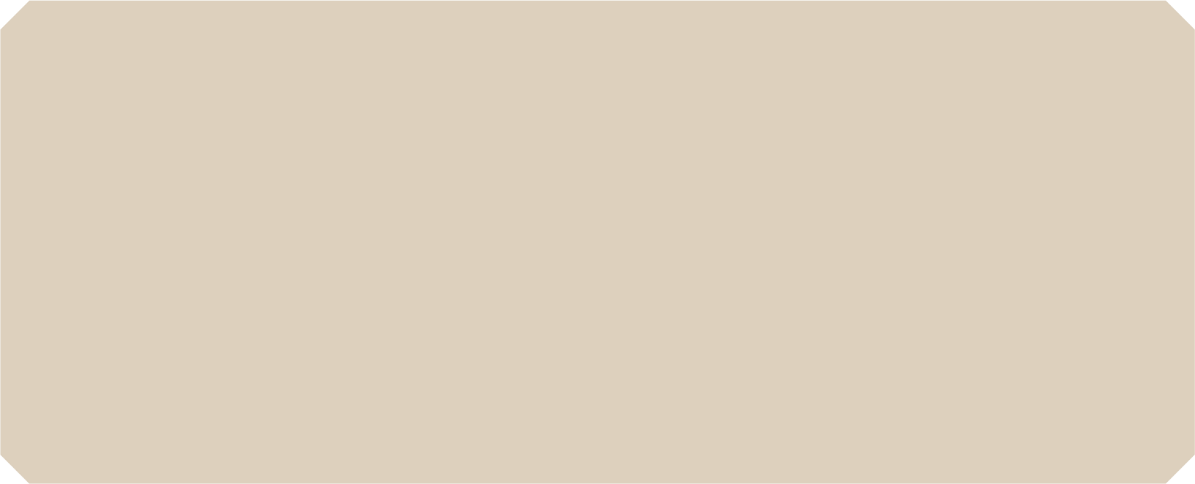 Строки 29, 38, 109 введены в таблицу в соответствии с приказом Минздрава РФ от 04.09.2020 №939н
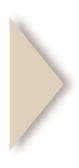 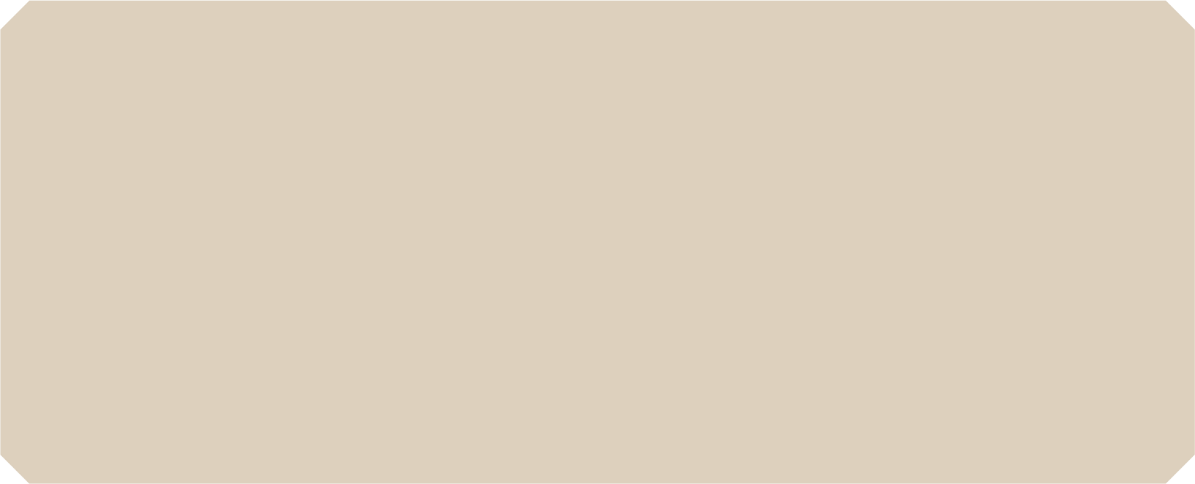 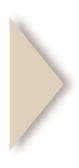 Строки 183 и 218 разделены (были одной строкой в 2020 году)
www.mednet.ru
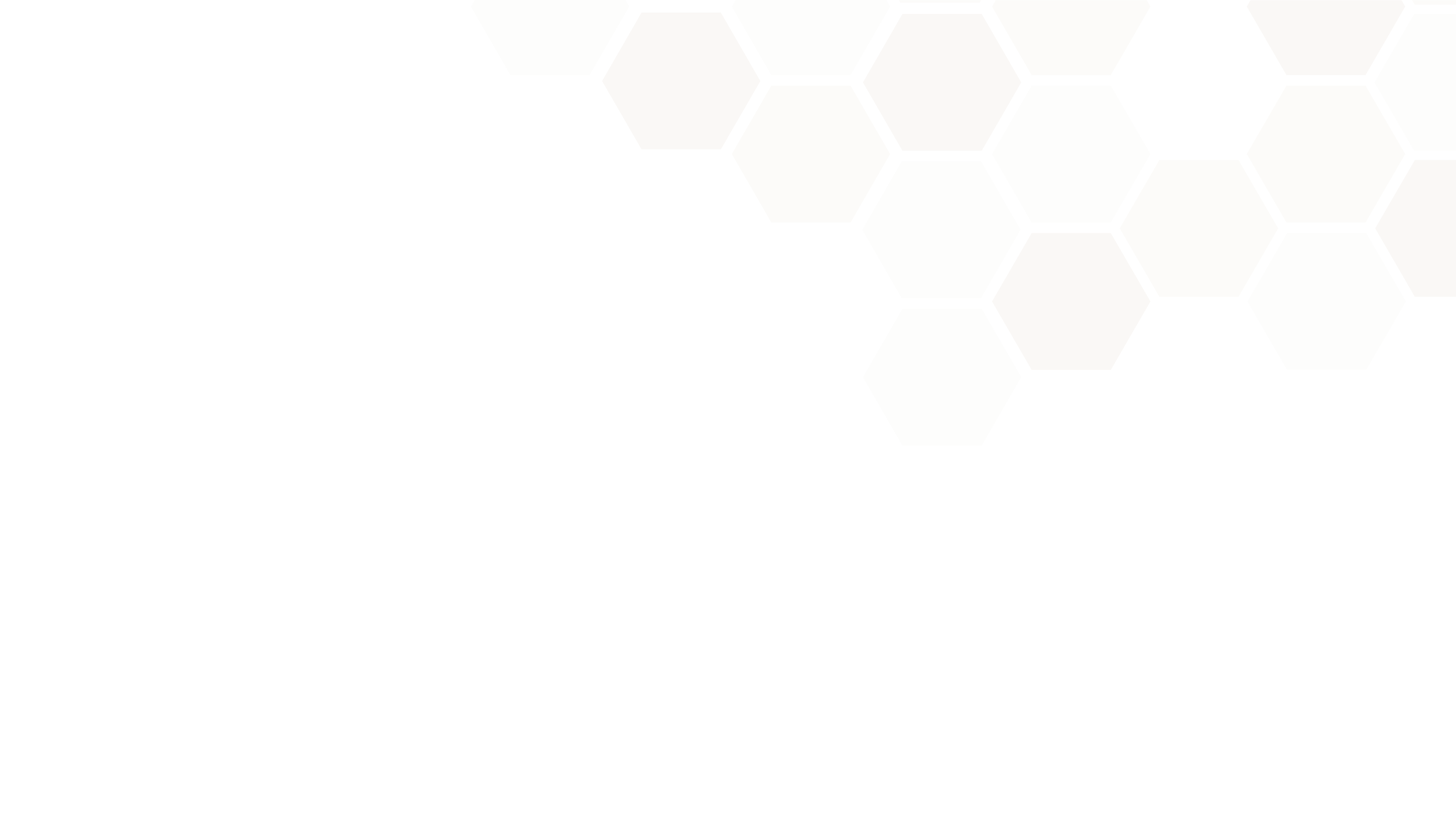 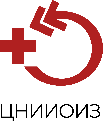 Таблица 1100. Должности и физические лица медицинской организации
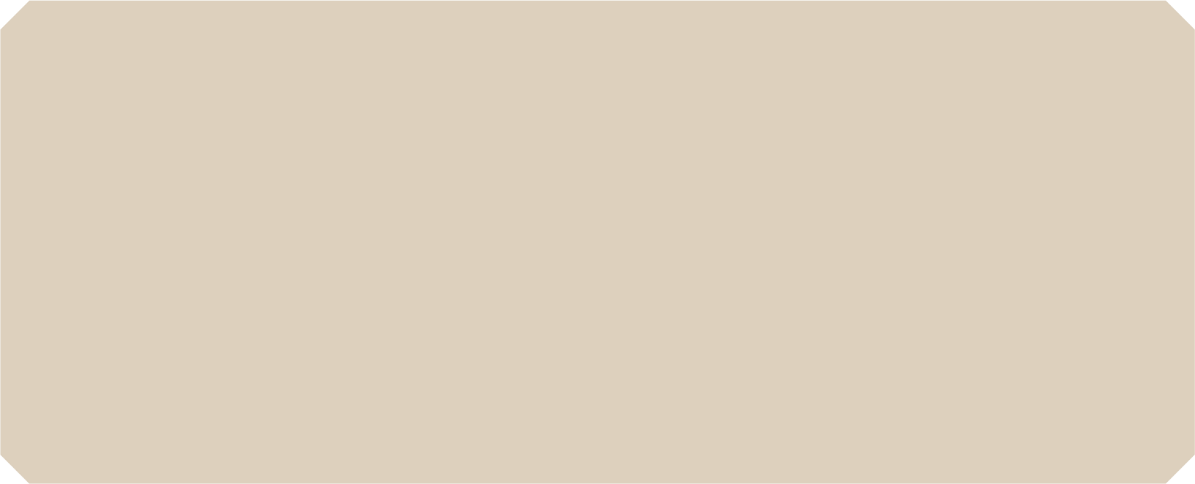 По строке 85 графы 15 «Имеют сертификат» и 16 «Имеют свидетельство об аккредитации» не заполняется
www.mednet.ru
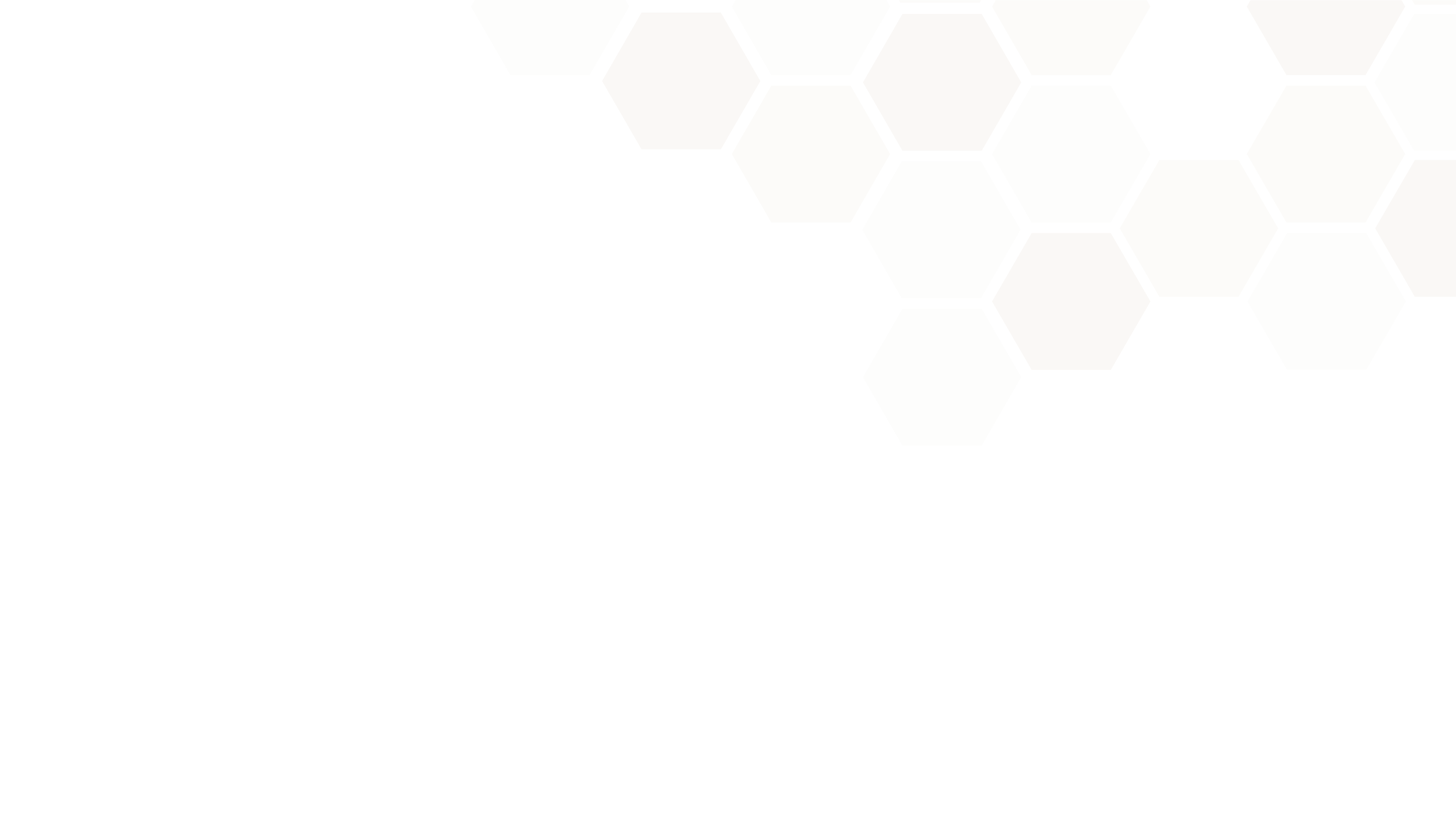 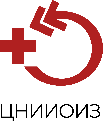 В стр. с 233 по 243 ЗАКРЕЩИВАНИЕ СНЯТО
www.mednet.ru
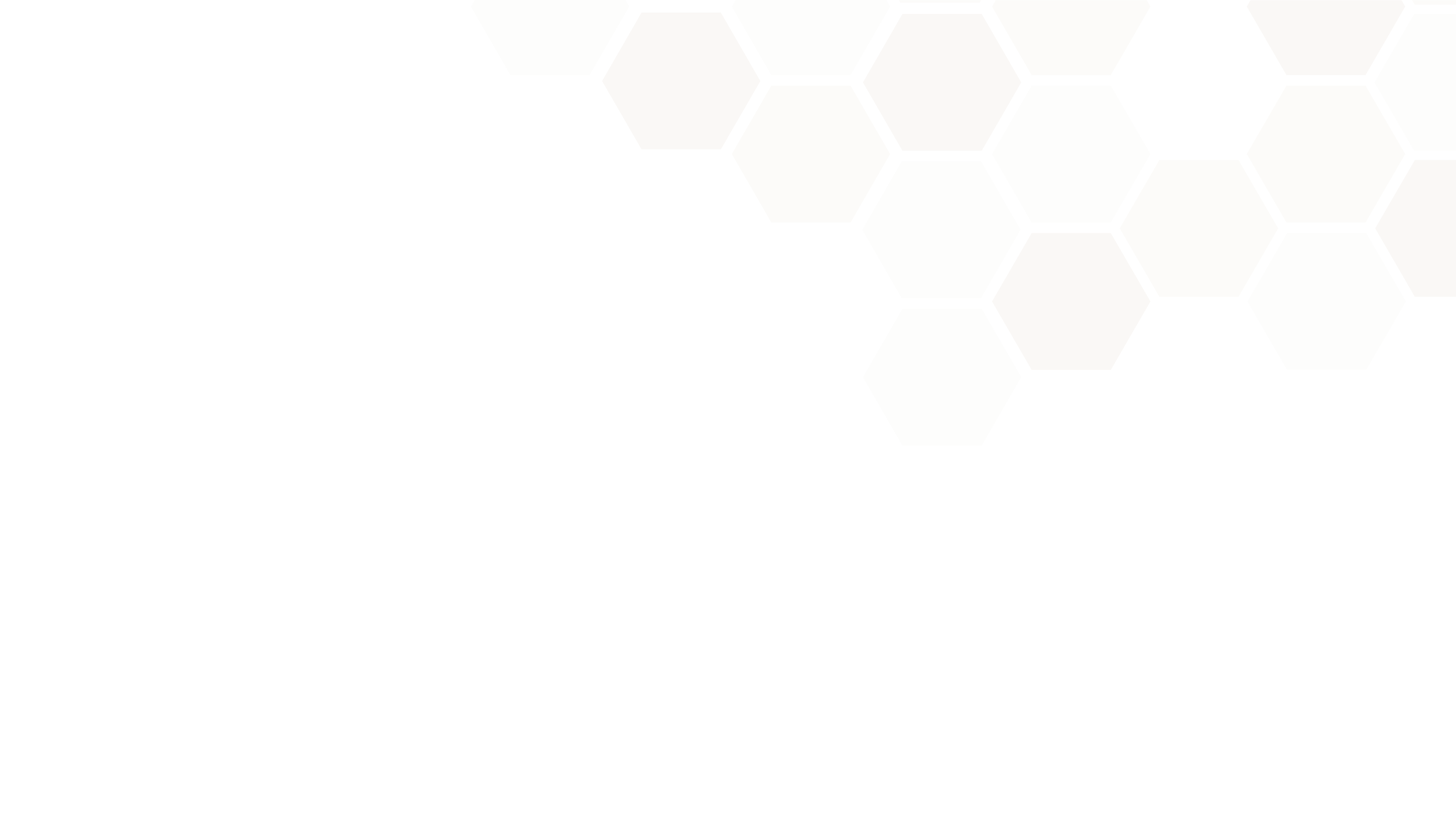 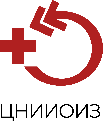 Таблица 1100. Должности и физические лица медицинской организации
ПРИНЯТЫЕ НА ДОЛЖНОСТЬ ДО 1999 ГОДА
Контроль строки 234: сопоставление со стр. 26 (2020 год)
www.mednet.ru
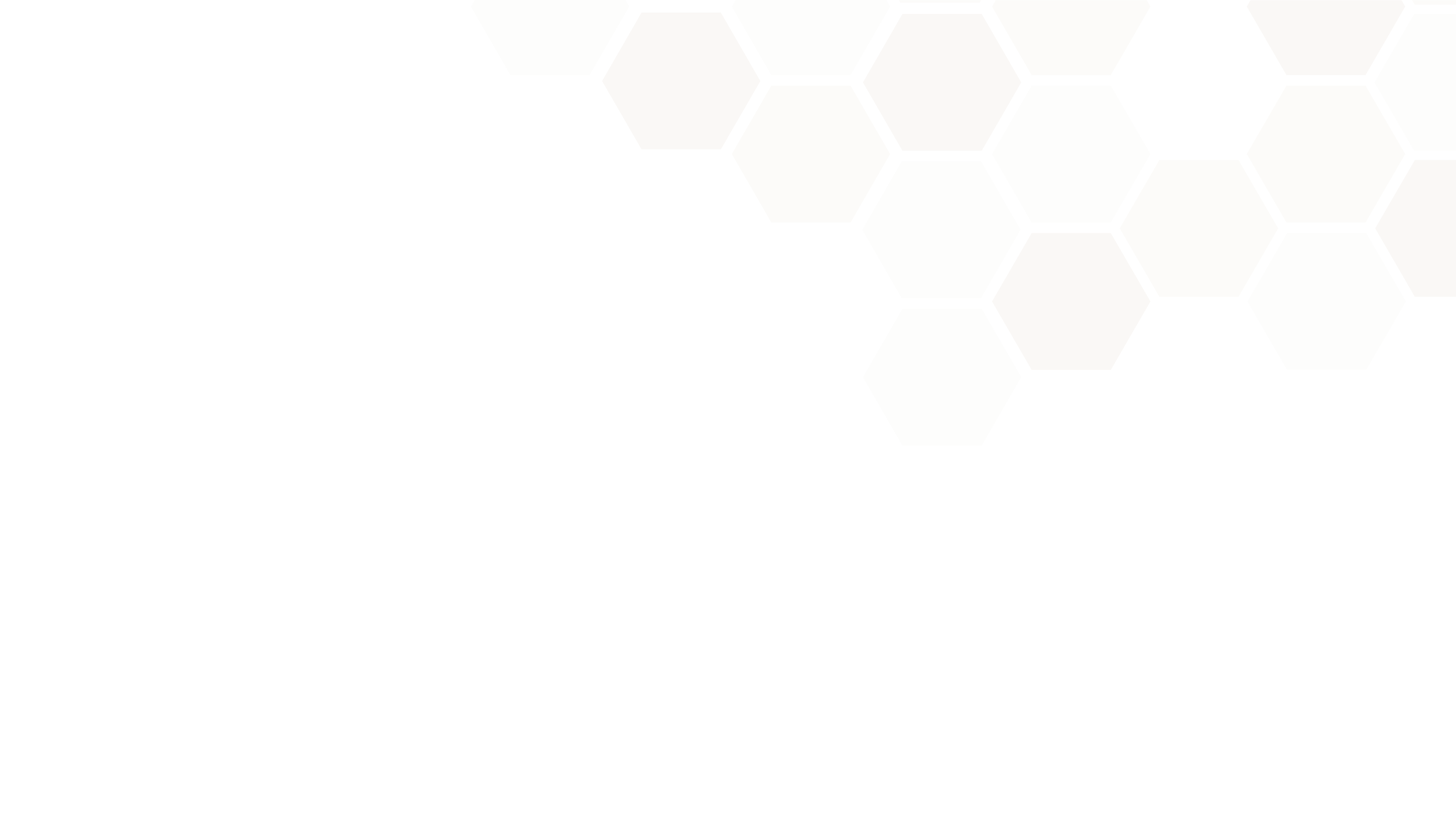 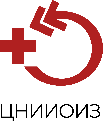 Таблица 1100. Должности и физические лица медицинской организации 
(СOVID-19)
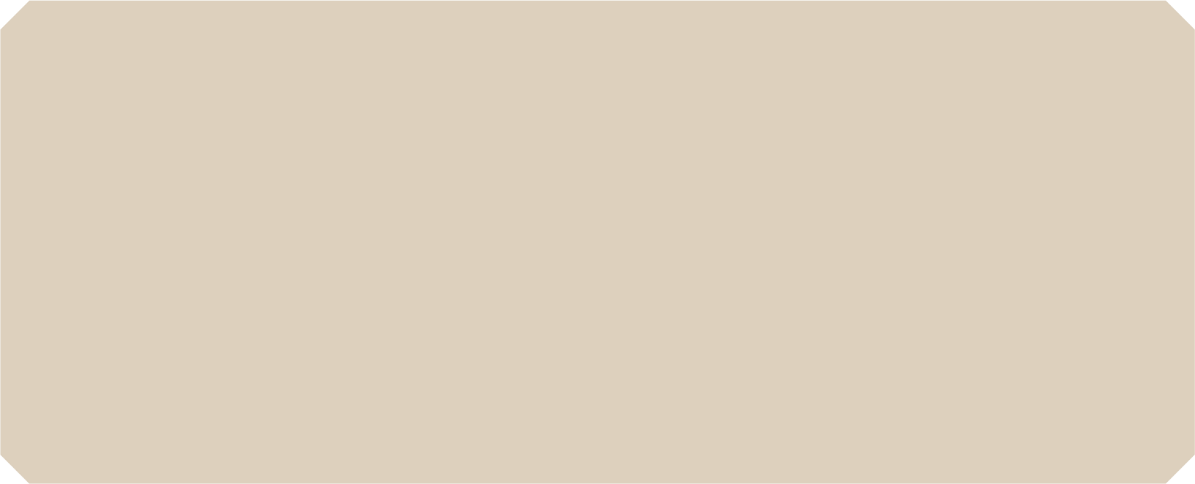 Показывать актуальное штатное расписание на 31.12 (без учета «доковидного» штатного расписания). 
Исключить дублирование штатных расписаний.
www.mednet.ru
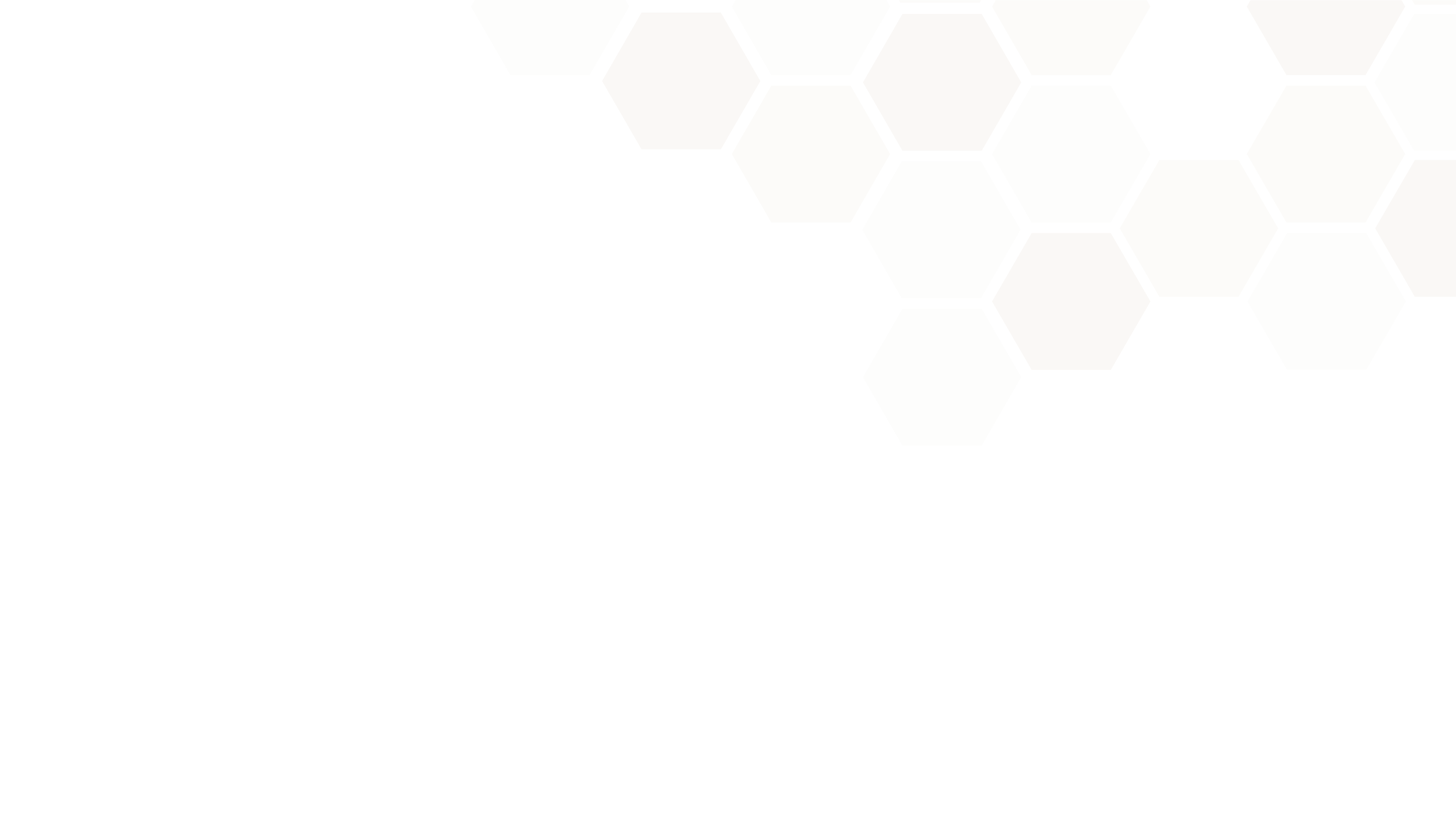 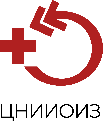 ВНЕСЕНЫ ИЗМЕНЕНИЯ В ТАБЛИЦУ  1102
Разница строки 1 и суммы строк с 2 по 5 допускаться не будет
Необходимо сопоставлять с данными таблицы 1001
www.mednet.ru
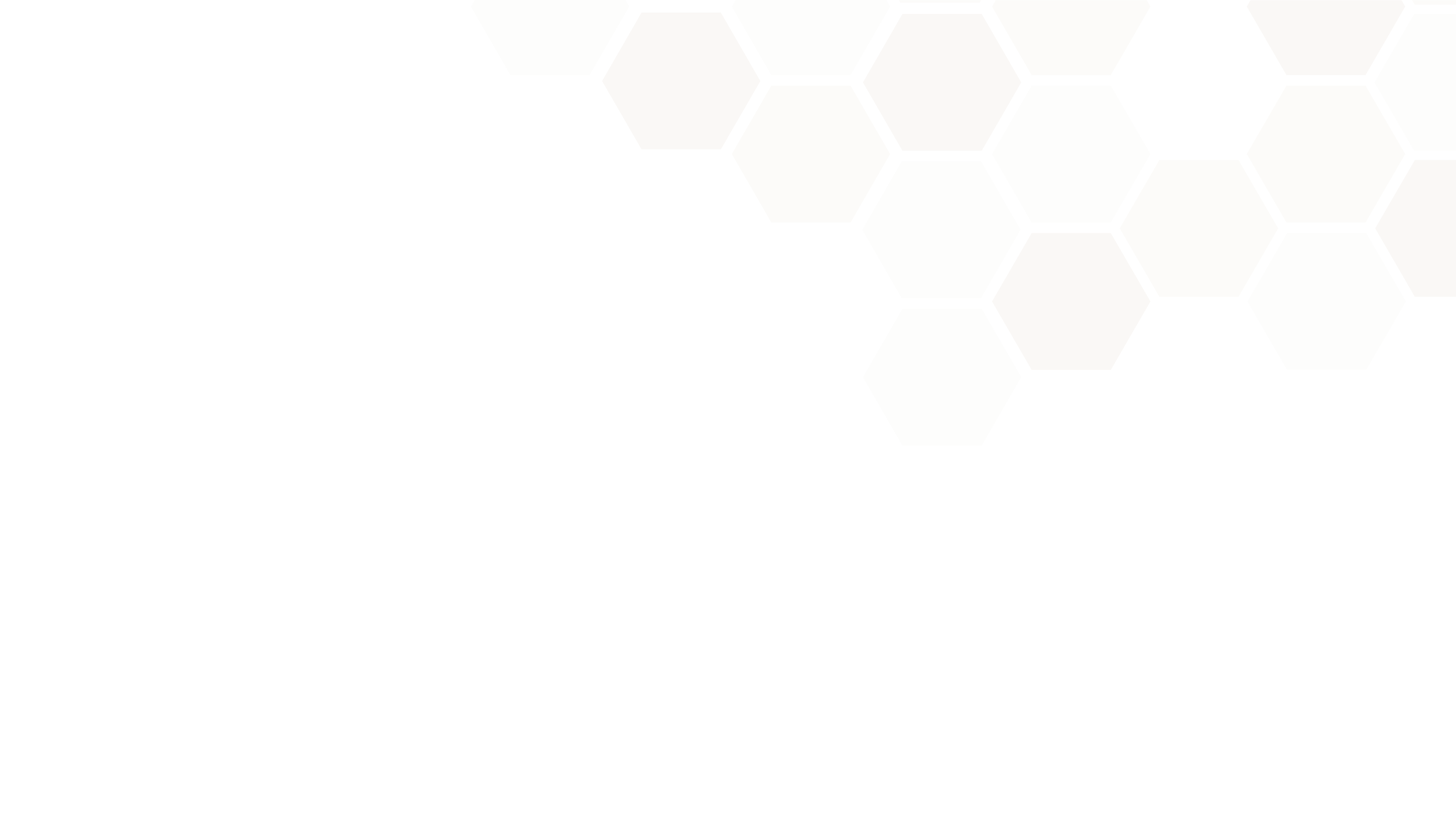 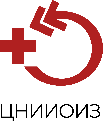 ВВЕДЕНА НОВАЯ ТАБЛИЦА 1110
стр.1 = 2+3+4+5+6
В таблице 1001 стр.135 указываются организованные центры (отделения).
В таблице 1110 указываются штаты организованных подразделений.
www.mednet.ru
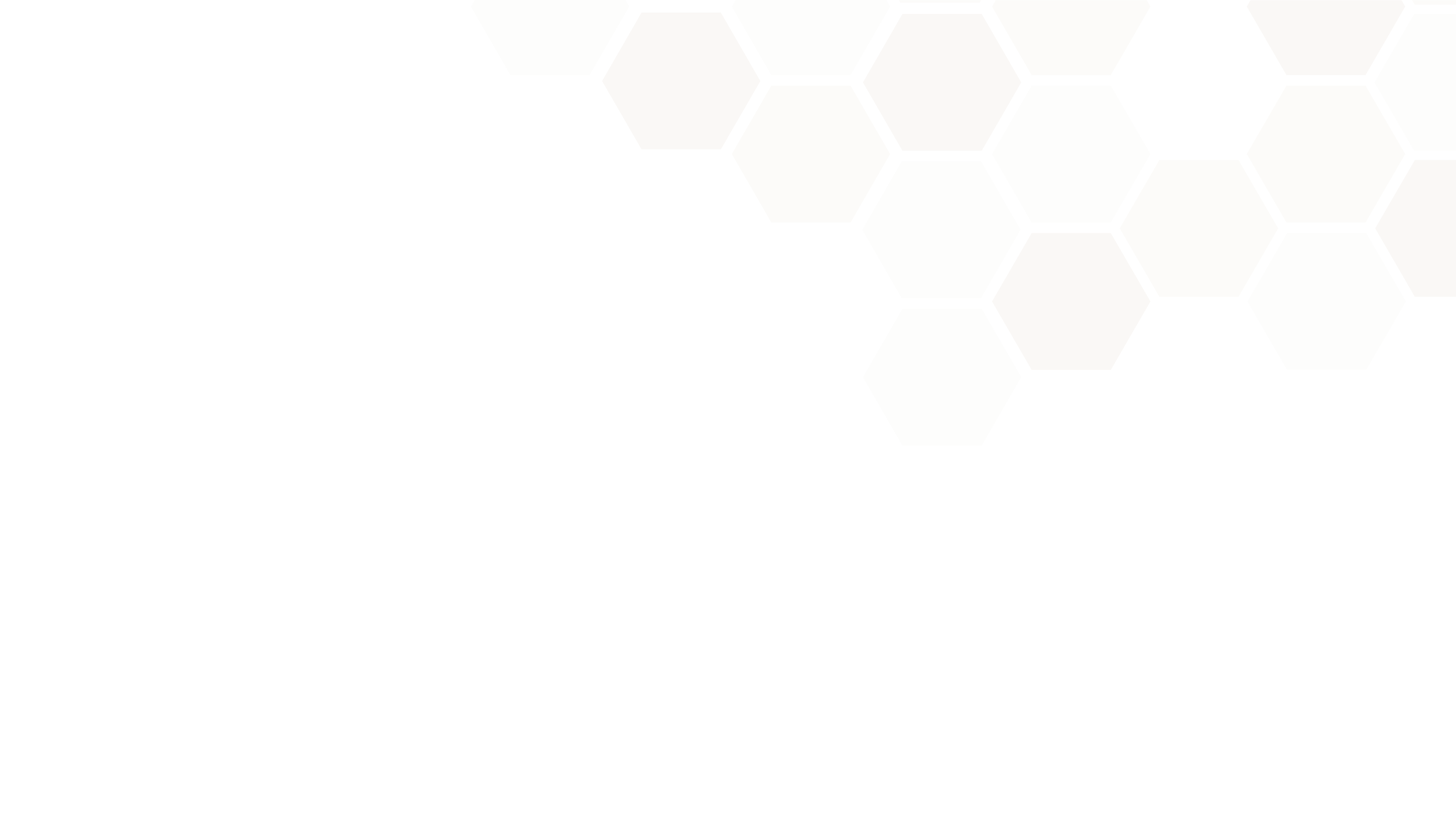 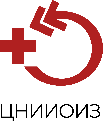 ВВЕДЕНА НОВАЯ ТАБЛИЦА 1111
стр.1 = 2+3+4+5+6
В таблице 1001 стр.125 указываются организованные центры (отделения).
В таблице 1111 указываются штаты организованных подразделений.
www.mednet.ru
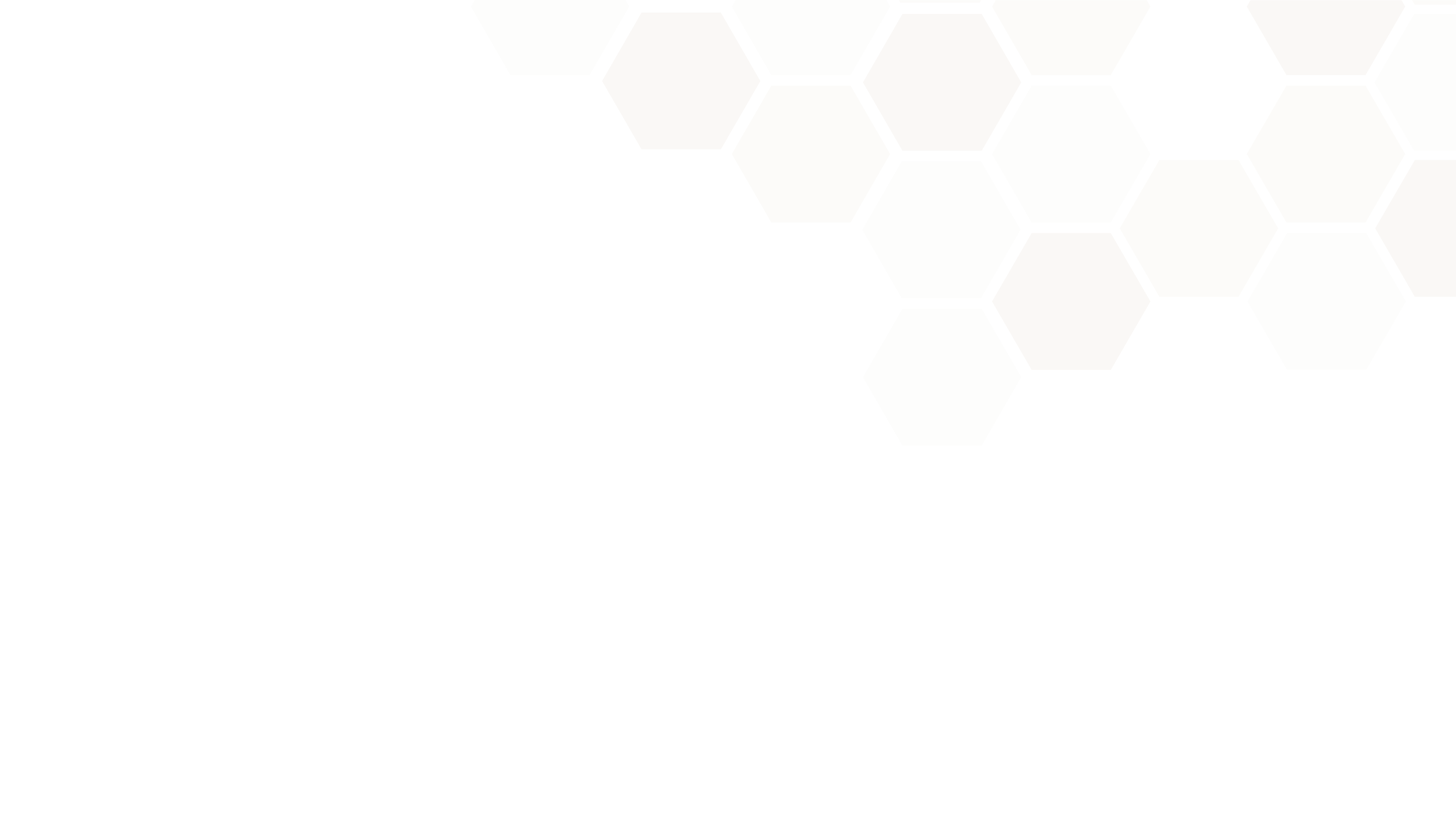 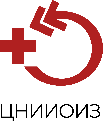 Таблица 1104
В связи с изменением таблицы 1100 строки 9 и 10 по графам «Штатные» и «Занятые» при наличии необходимо заполнить
www.mednet.ru
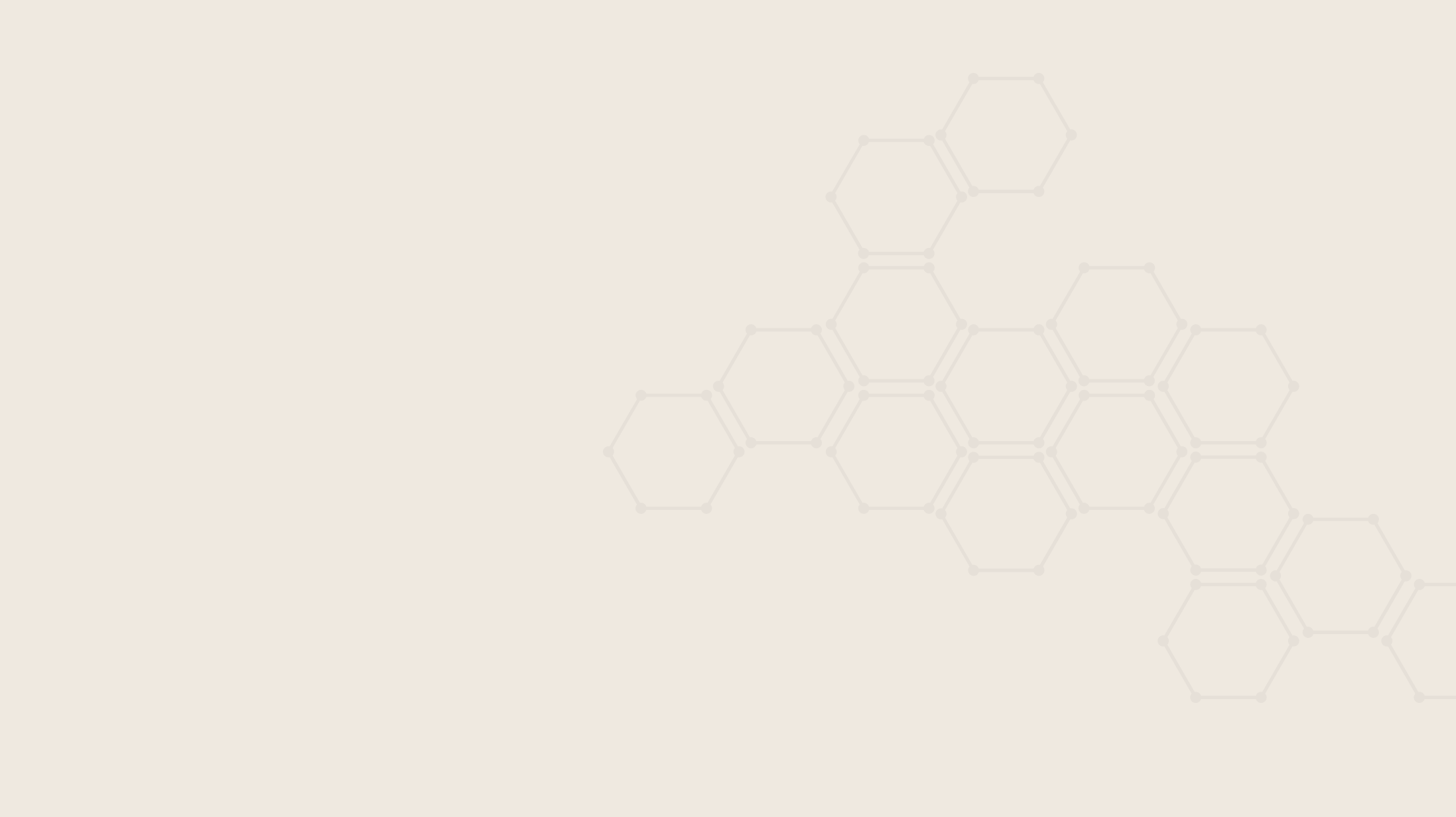 Обязательная дополнительная информация к таблице 1100 (Пояснительные)
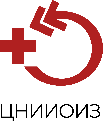 при указании данных в строках 66 и 190 граф 5, 6, 10 (врачи приемного отделения и медицинские сестры приемного отделения в подразделениях, оказывающих медицинскую помощь в амбулаторных условиях);
при указании данных в строке 92 графах 5, 6, 10 (судебно-медицинские эксперты в подразделениях, оказывающих медицинскую помощь в амбулаторных условиях);
расшифровка строки 123 «прочие врачи» по наименованию должностей;
при заполнении строки 181 по графам 5, 6 и 10 «медицинские сестры диетические, оказывающие медицинскую помощь в амбулаторных условиях»;
при заполнении строки 214 по графам 7, 8 и 11 «фельдшеры, оказывающие медицинскую помощь в стационарных условиях»;
расшифровка строки 219 «прочий средний медицинский персонал»;
расшифровка разницы строки 233 «лица с высшим немедицинским образованием, занимающих должности врачей» минус (стр. 234+235+236);  
расшифровка строки 242 «лица, без медицинского образования, занимающих должности среднего медицинского персонала - прочие»;
www.mednet.ru
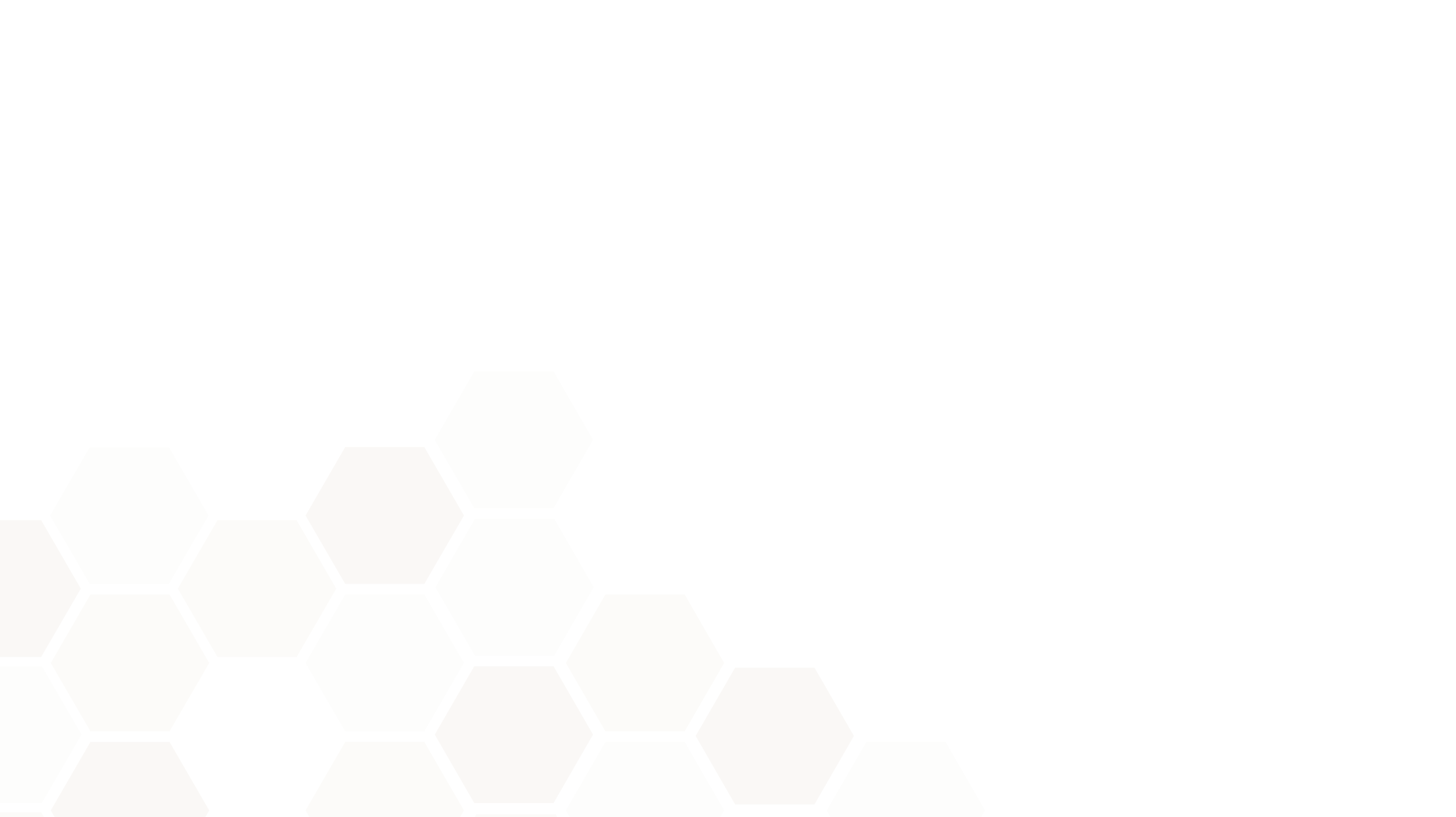 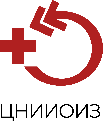 Внесены изменения в  таблицу  2100
Не ведется учет деятельности в единицах «посещение»
Стр. 38 – новая должность
В стр.84 указываются посещения врачами скорой медицинской помощи в кабинетах неотложной медицинской помощи, оказывающих медицинскую помощь в амбулаторных условиях
www.mednet.ru
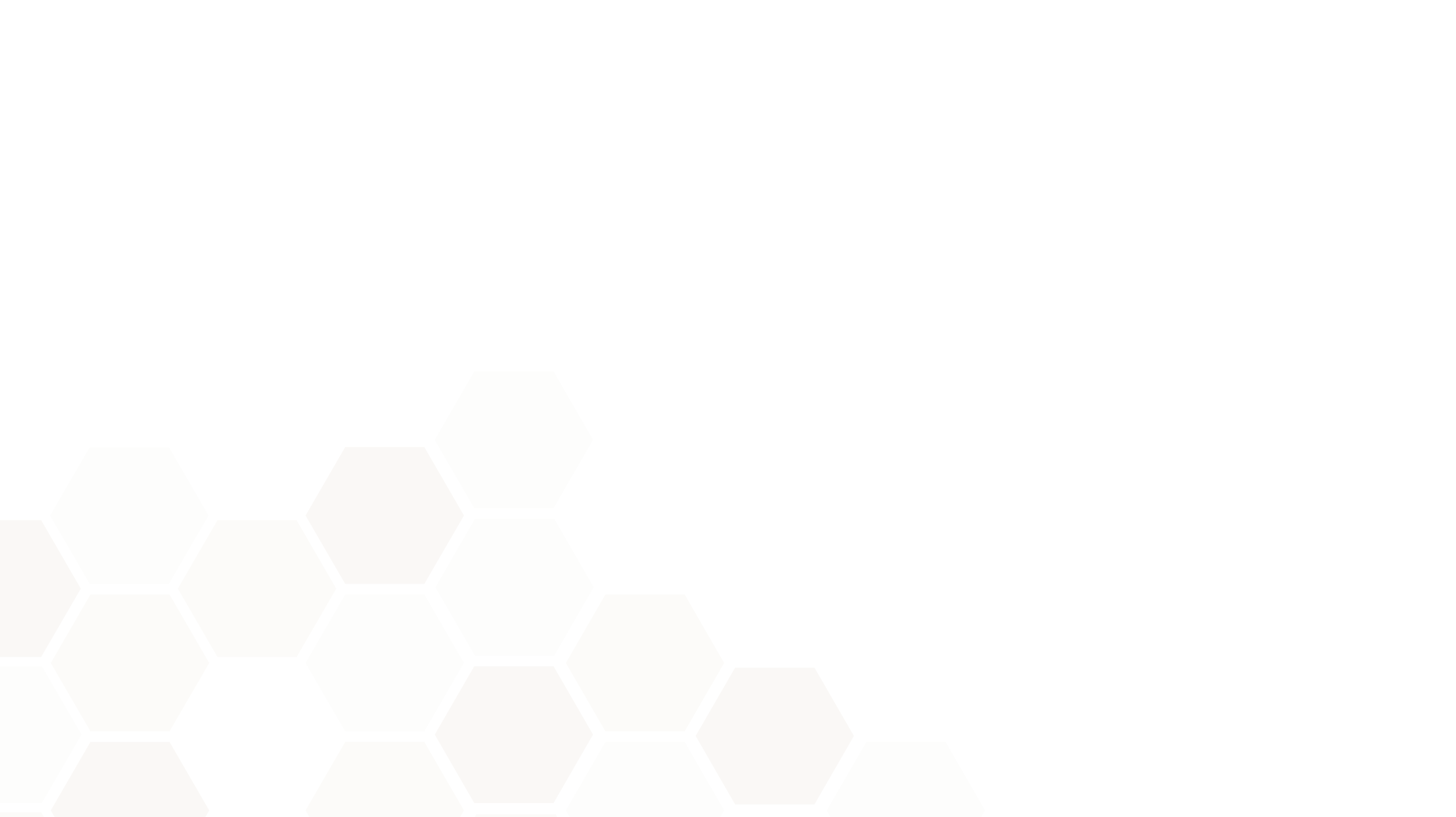 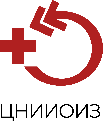 Таблица 2101
Из общего числа посещений к среднему медицинскому персоналу (стр. 1), в строке 4 указываются посещения среднего медицинского персонала пунктов (кабинетов) неотложной медицинской помощи, включая пункты на дому
Внутриформенный контроль:
строка 4 = сумме строк 4.2+4.3
Посещения к зубным врачам и гигиенистам стоматологическими в таблицу не включаются, учет деятельности ведется в таблице 2700.
www.mednet.ru
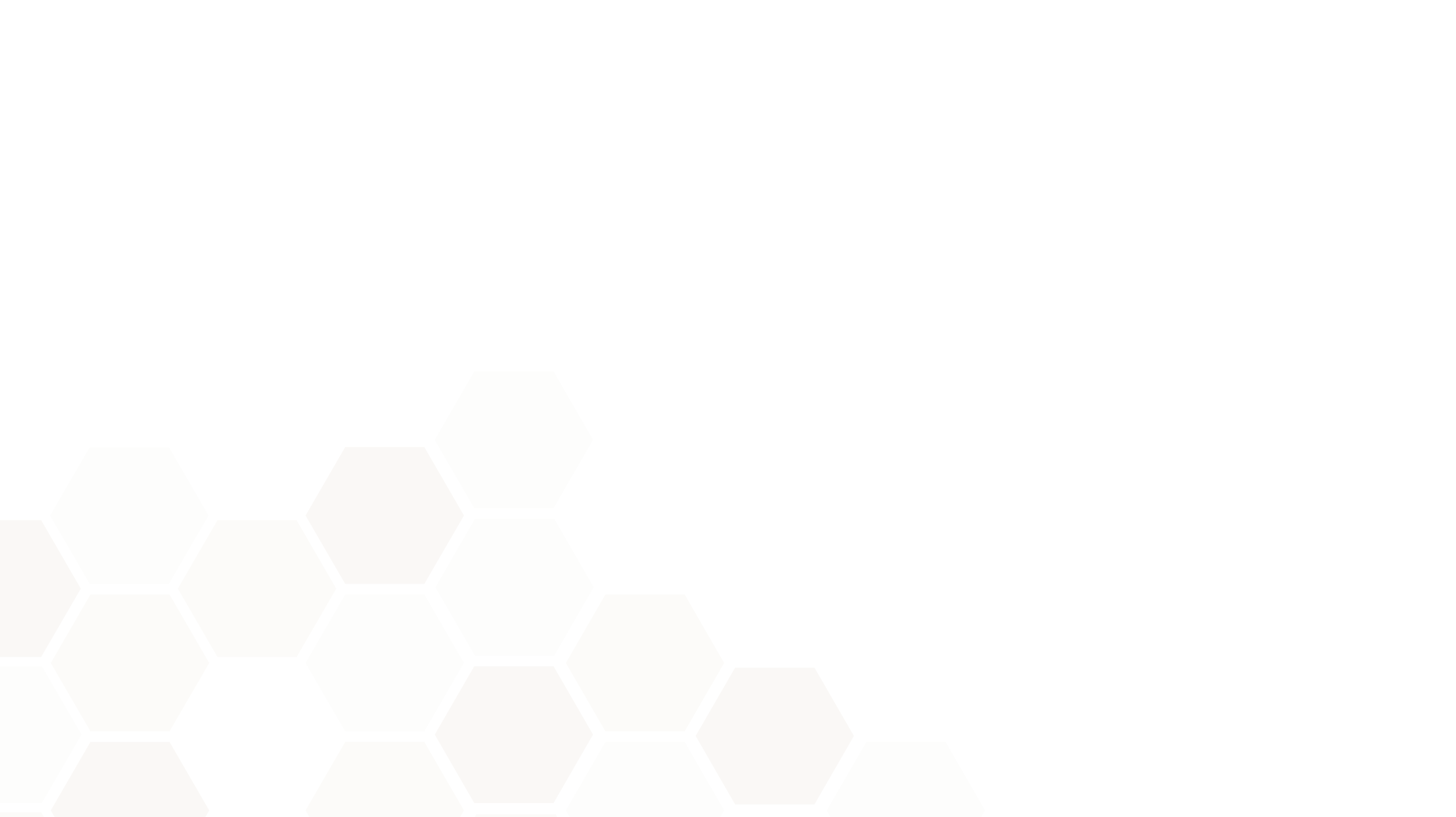 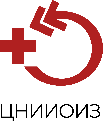 Посещения указываются в целом по юридическим лицам (табл. 2107 и 2108)
В таблице 2108, указываются посещения, выполненные детьми детских поликлиник и поликлинических подразделений, в которых созданы комфортные условия пребывания детей и дооснащенных медицинским оборудованием
www.mednet.ru
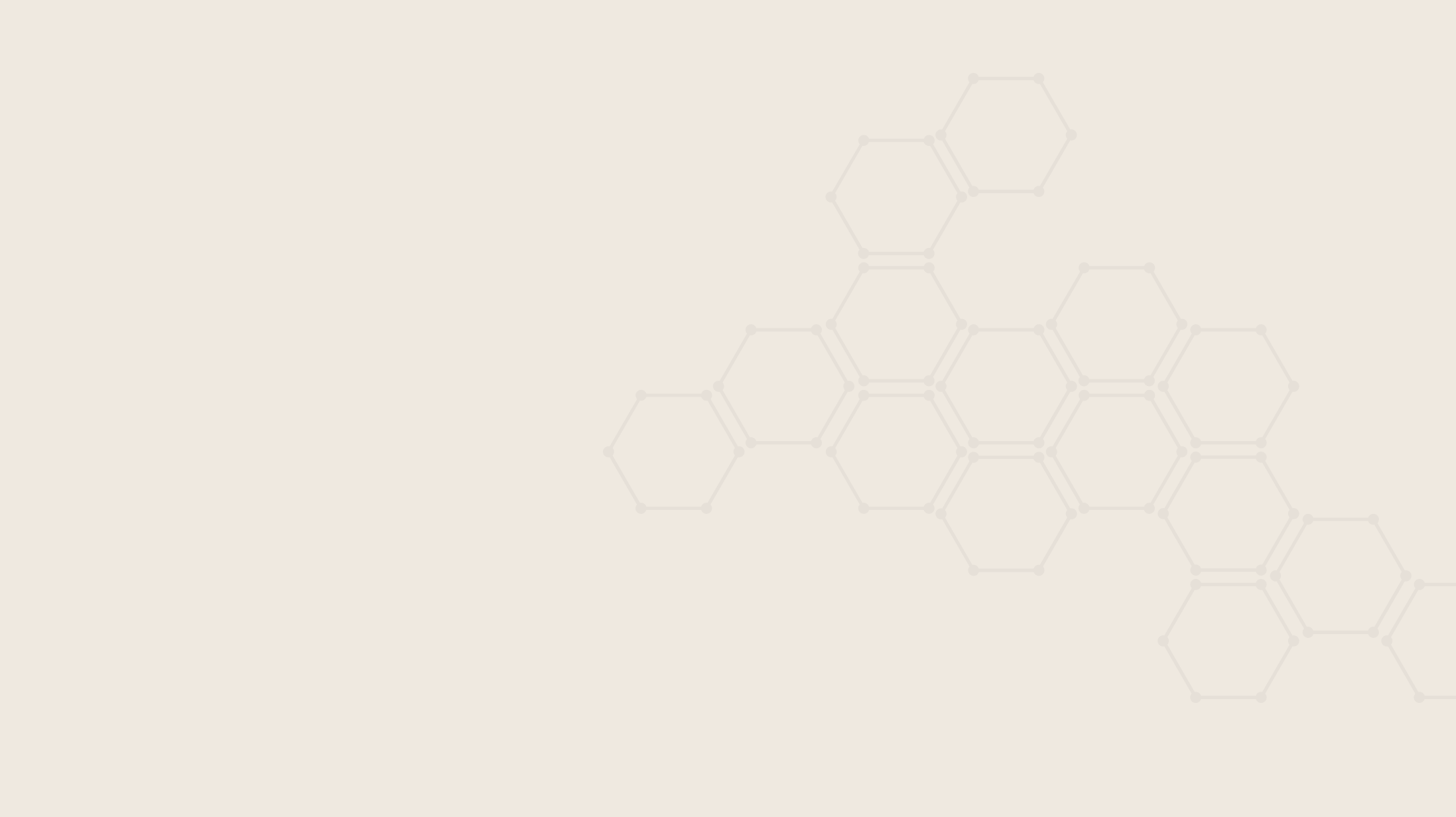 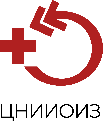 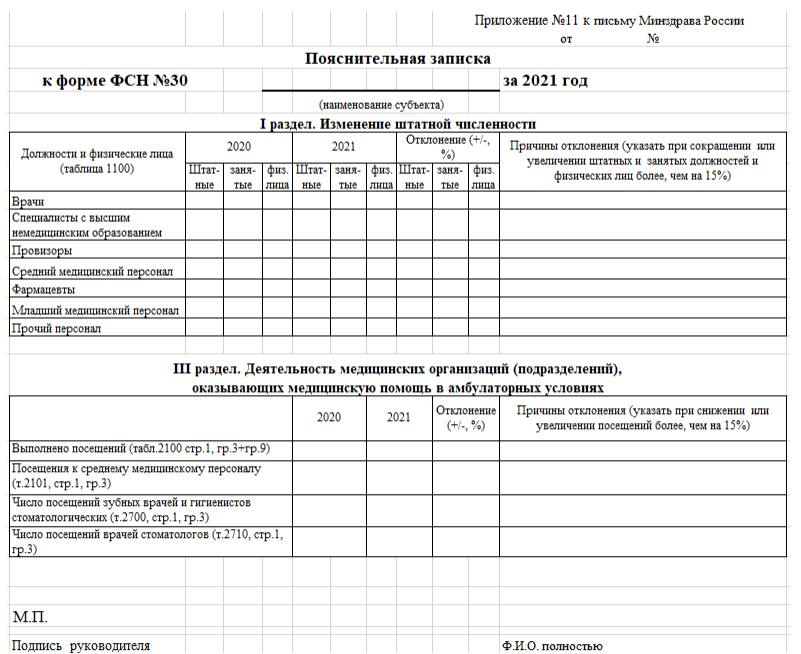 www.mednet.ru